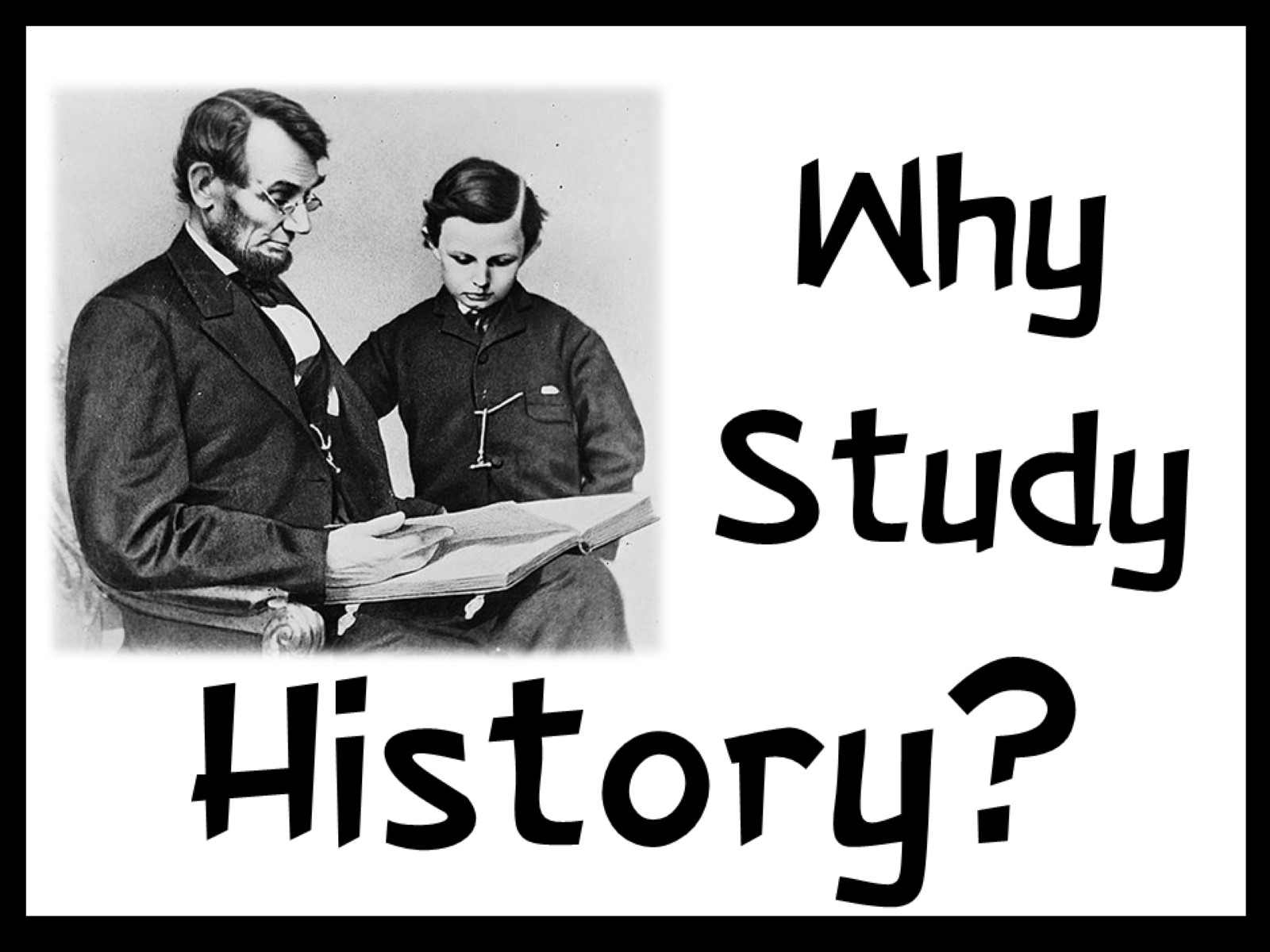 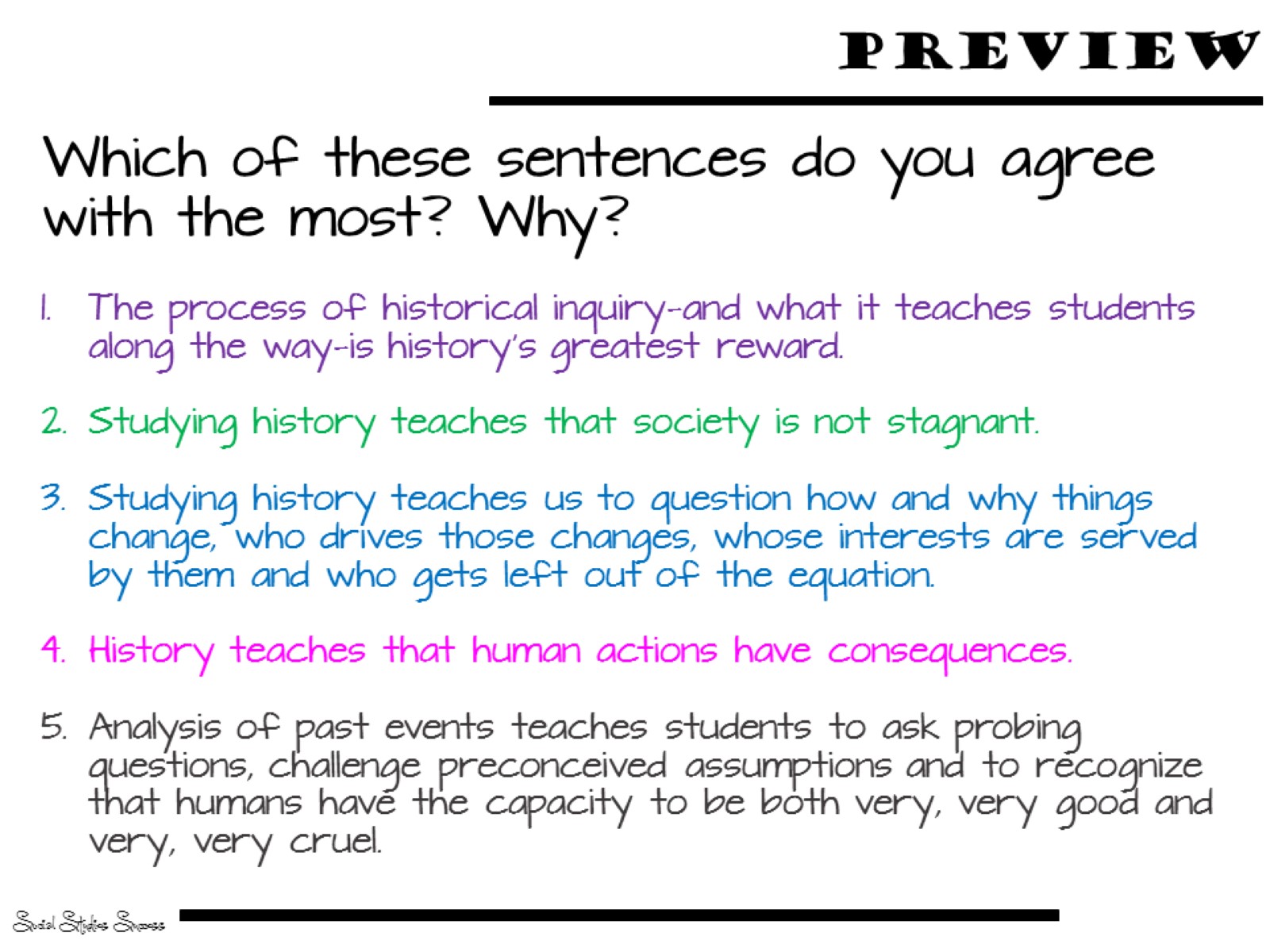 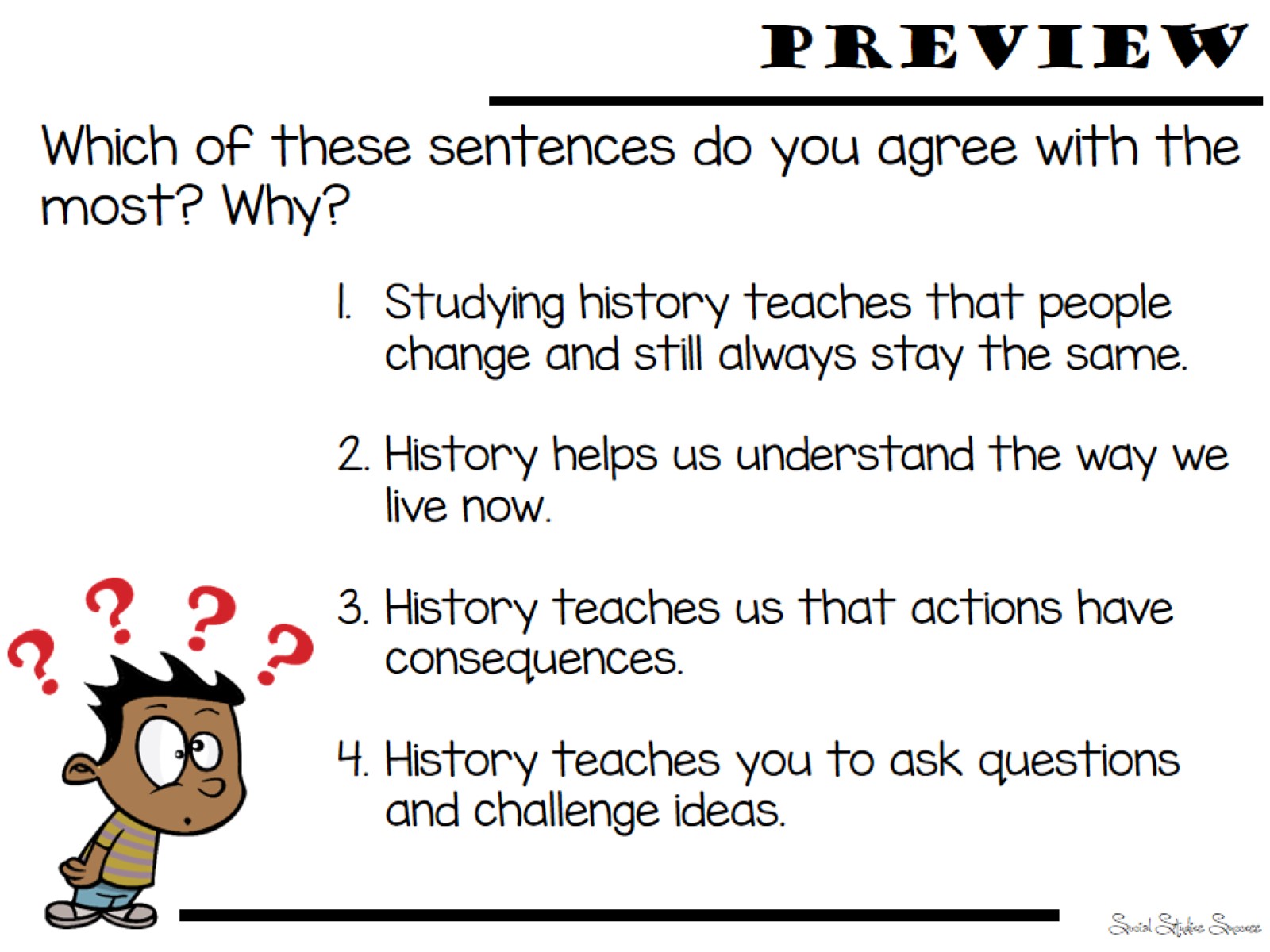 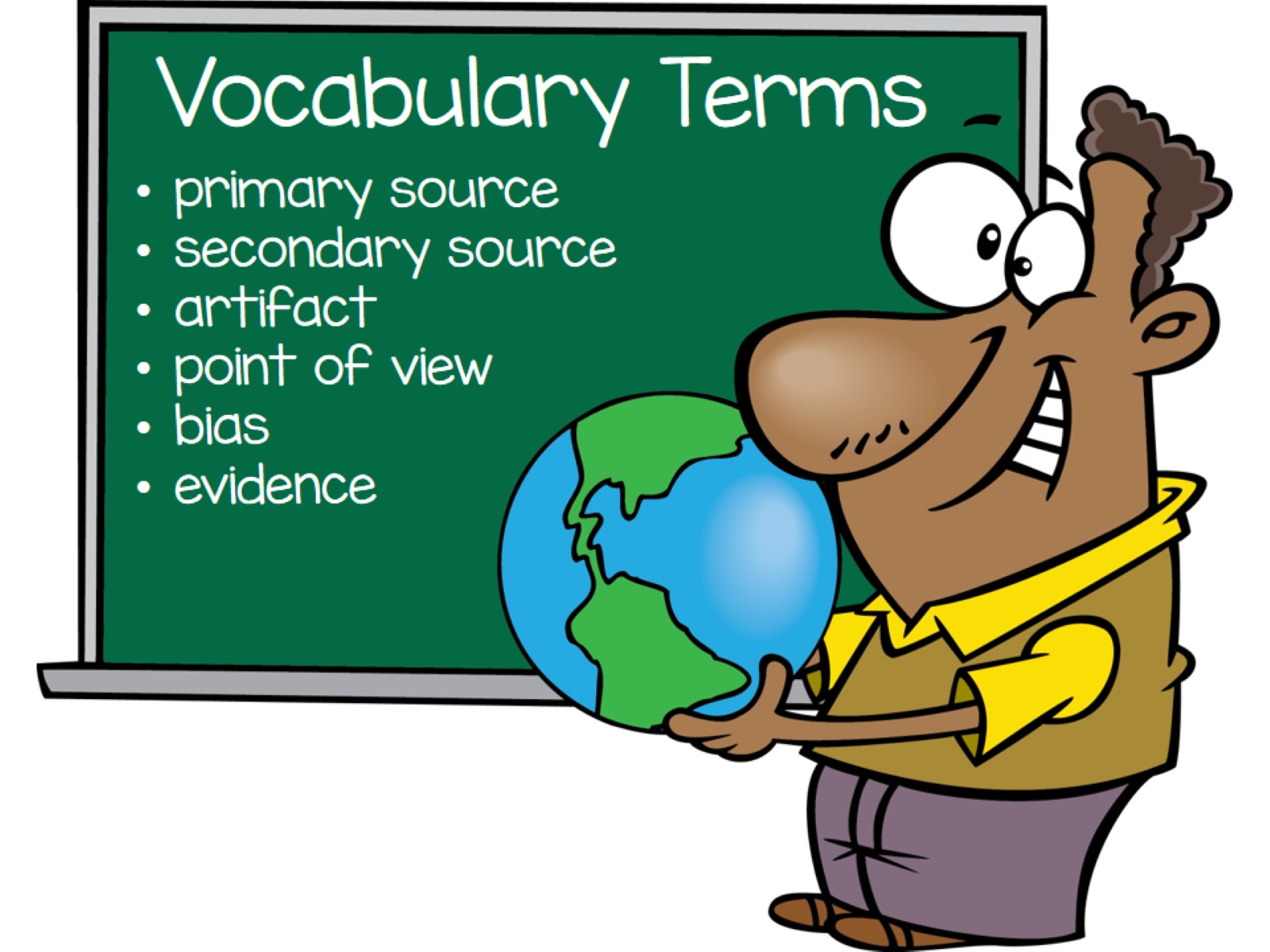 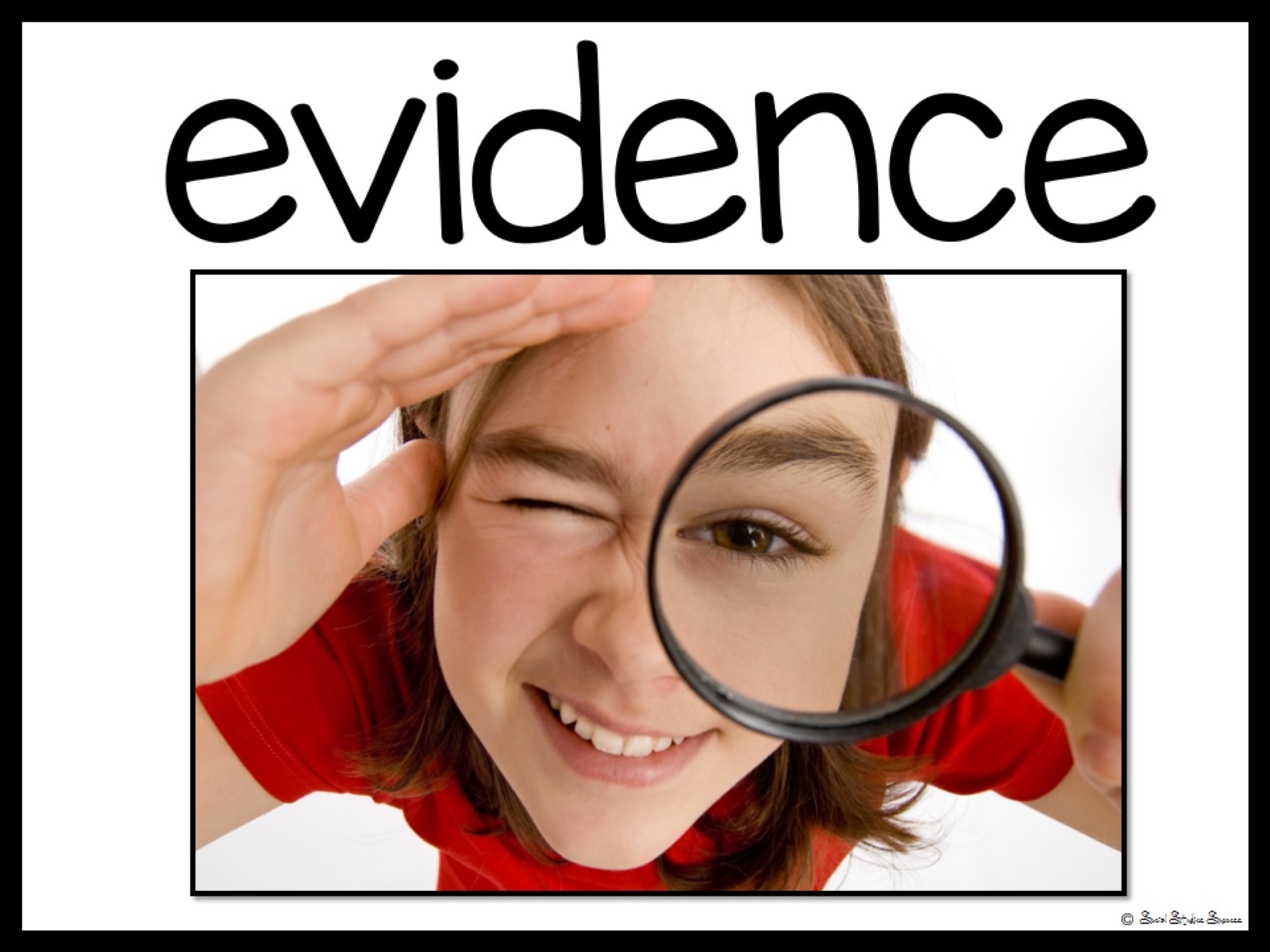 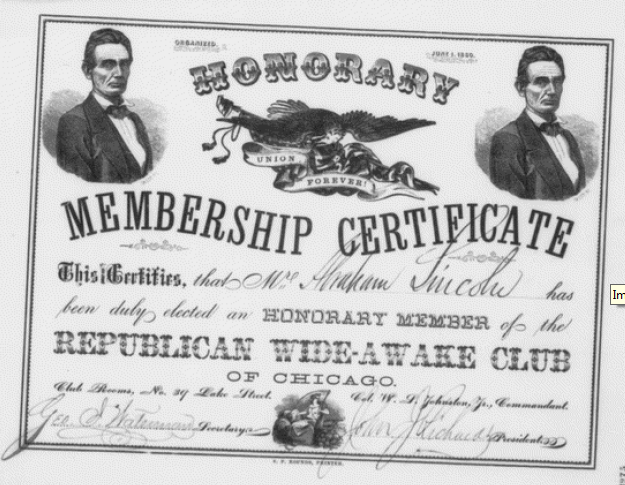 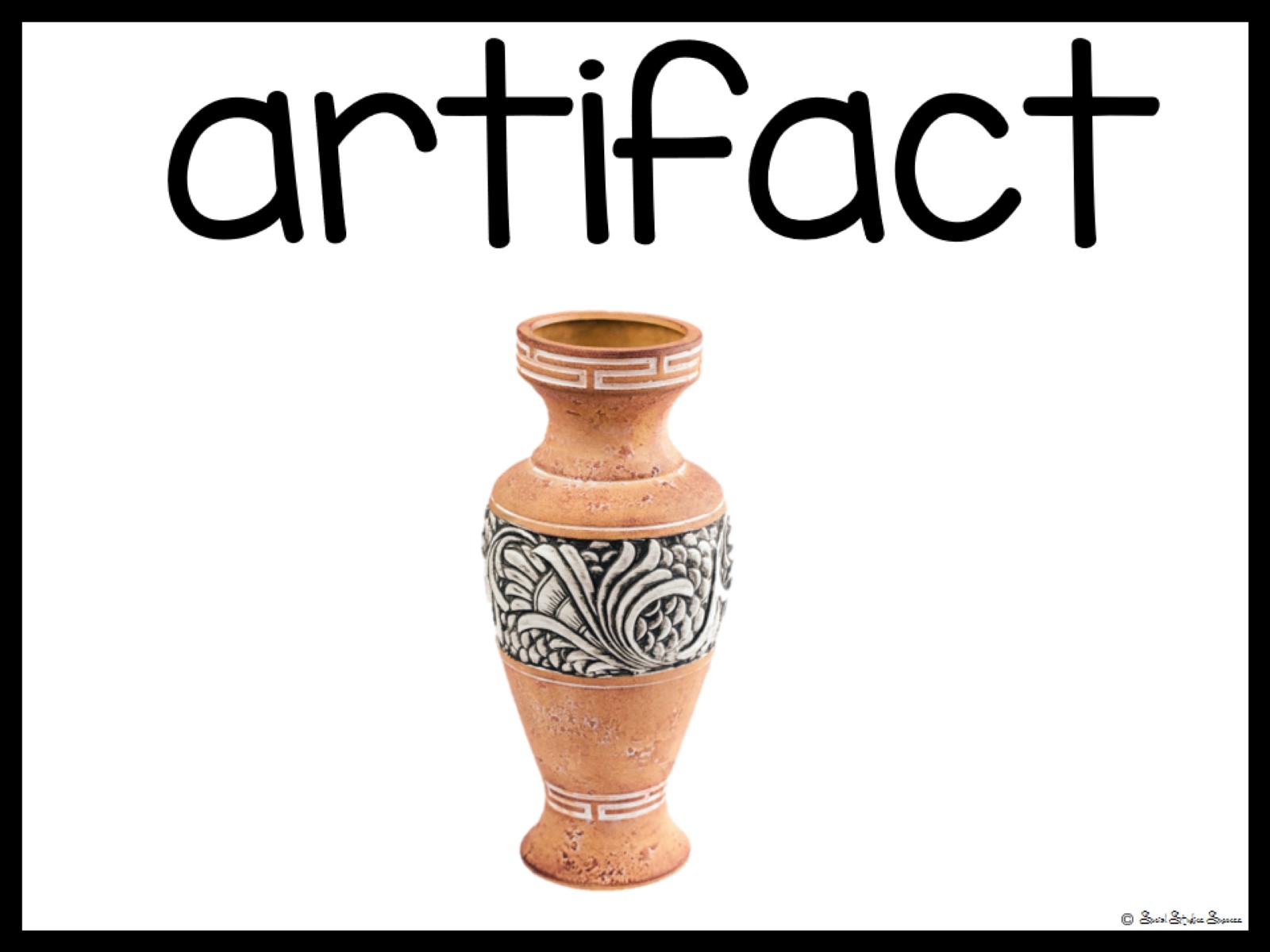 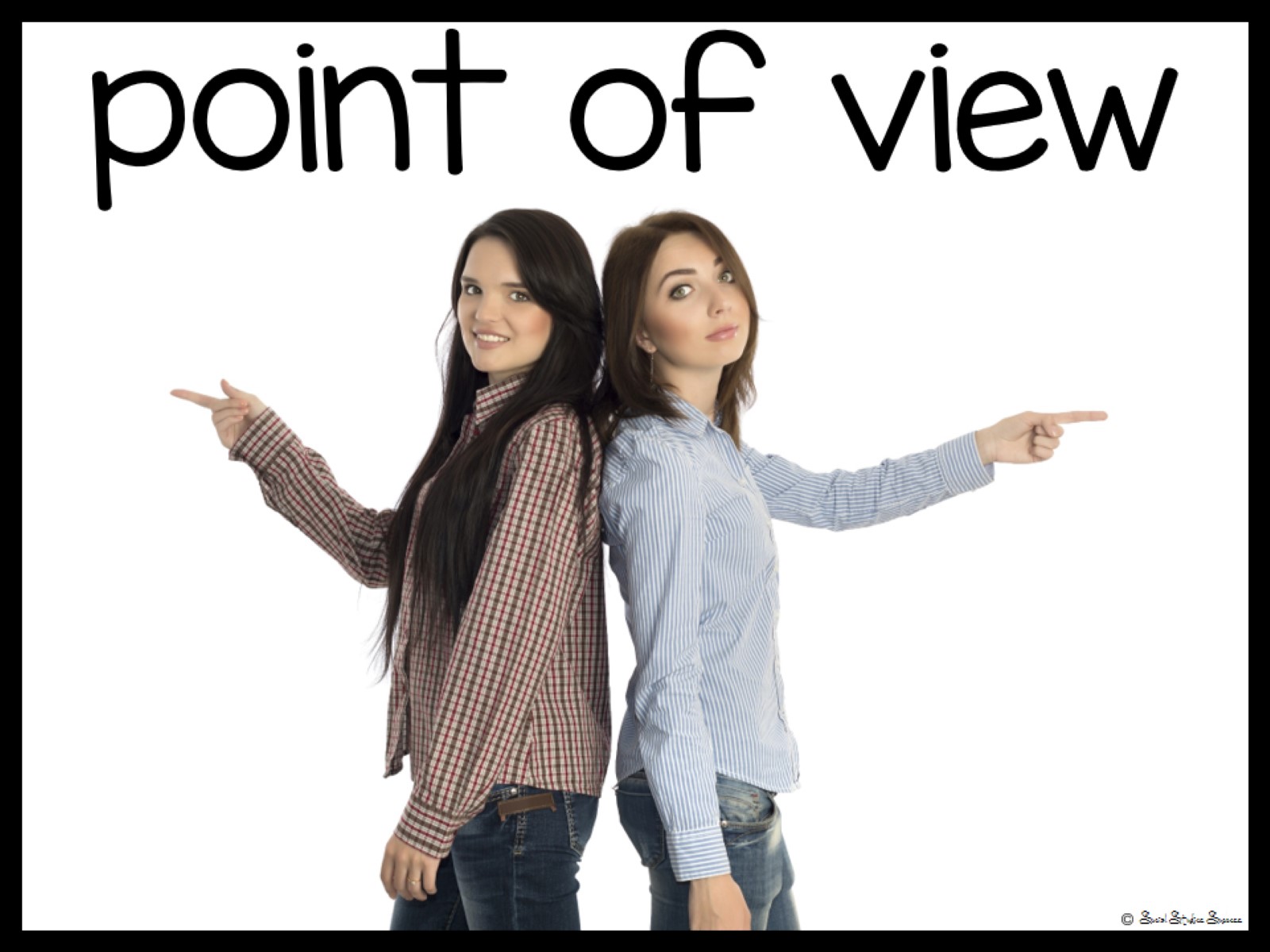 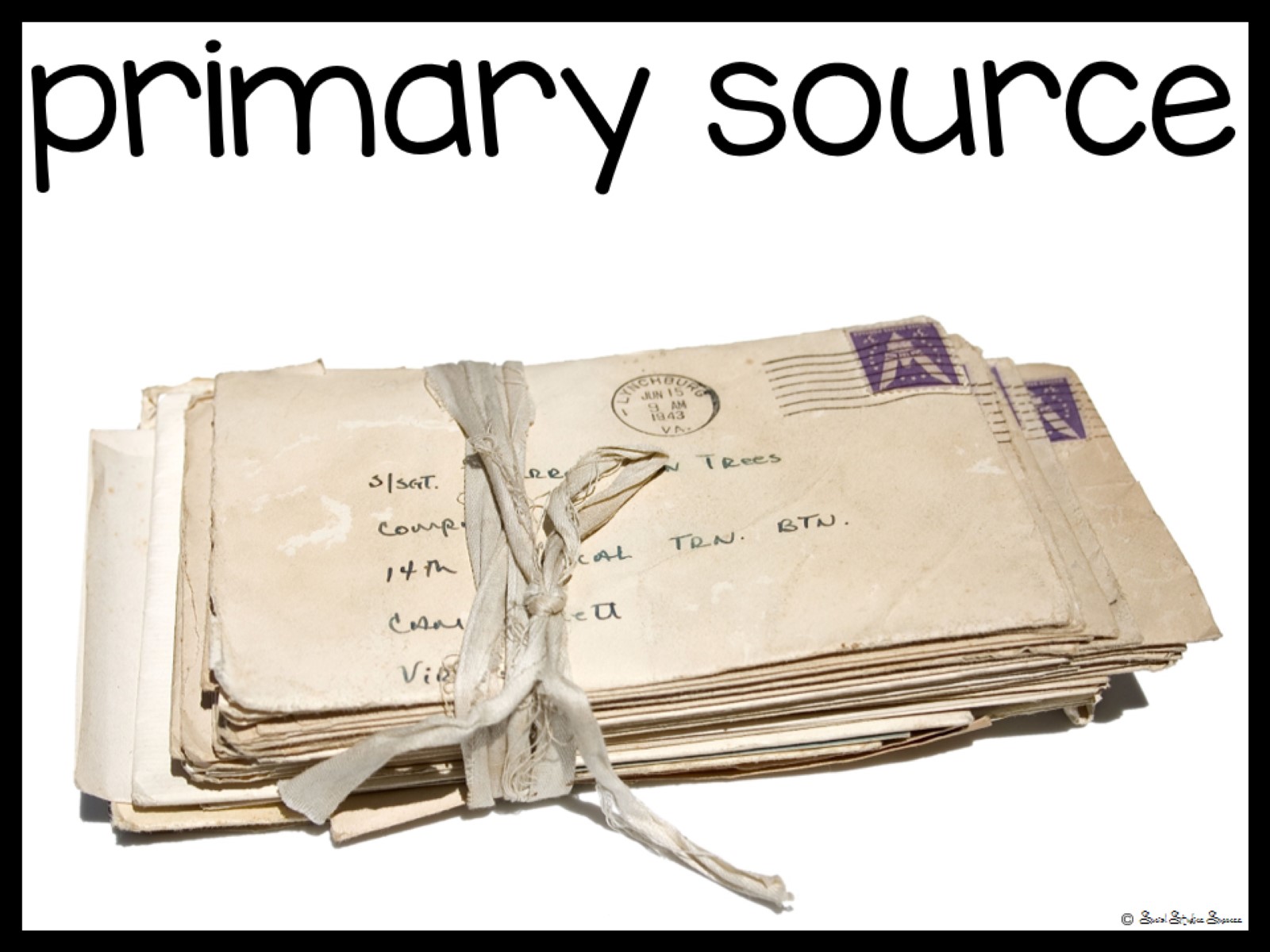 A primary source provides a firsthand  account of events recorded during or shortly after the events described occurred. Primary sources can include newspaper articles, government documents, diaries, photographs, and maps.
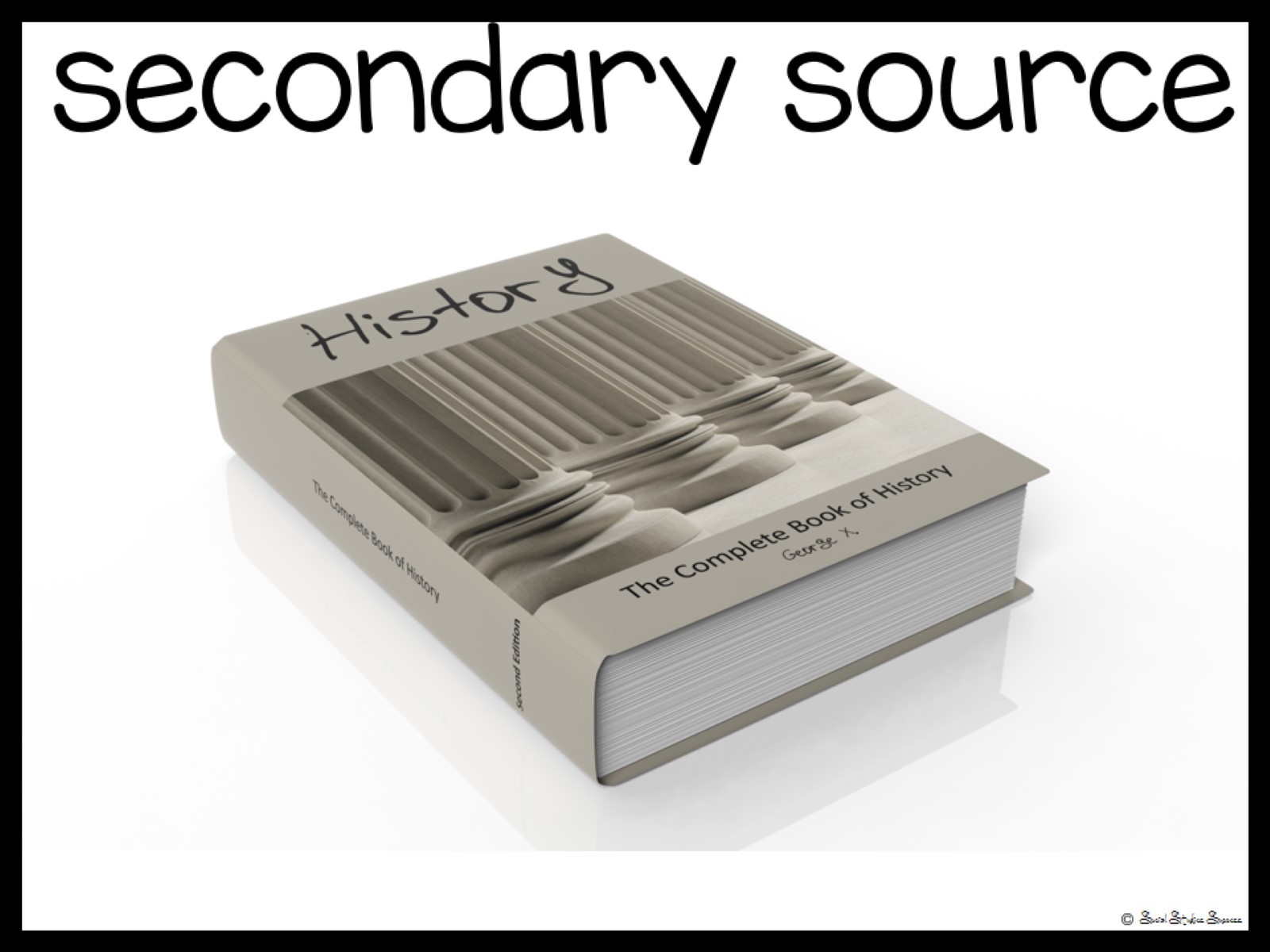 Secondary sources might include textbooks, essays, scholarly articles, biographies, or encyclopaedias. 
Secondary sources do not just present facts – they provide an interpretation of events
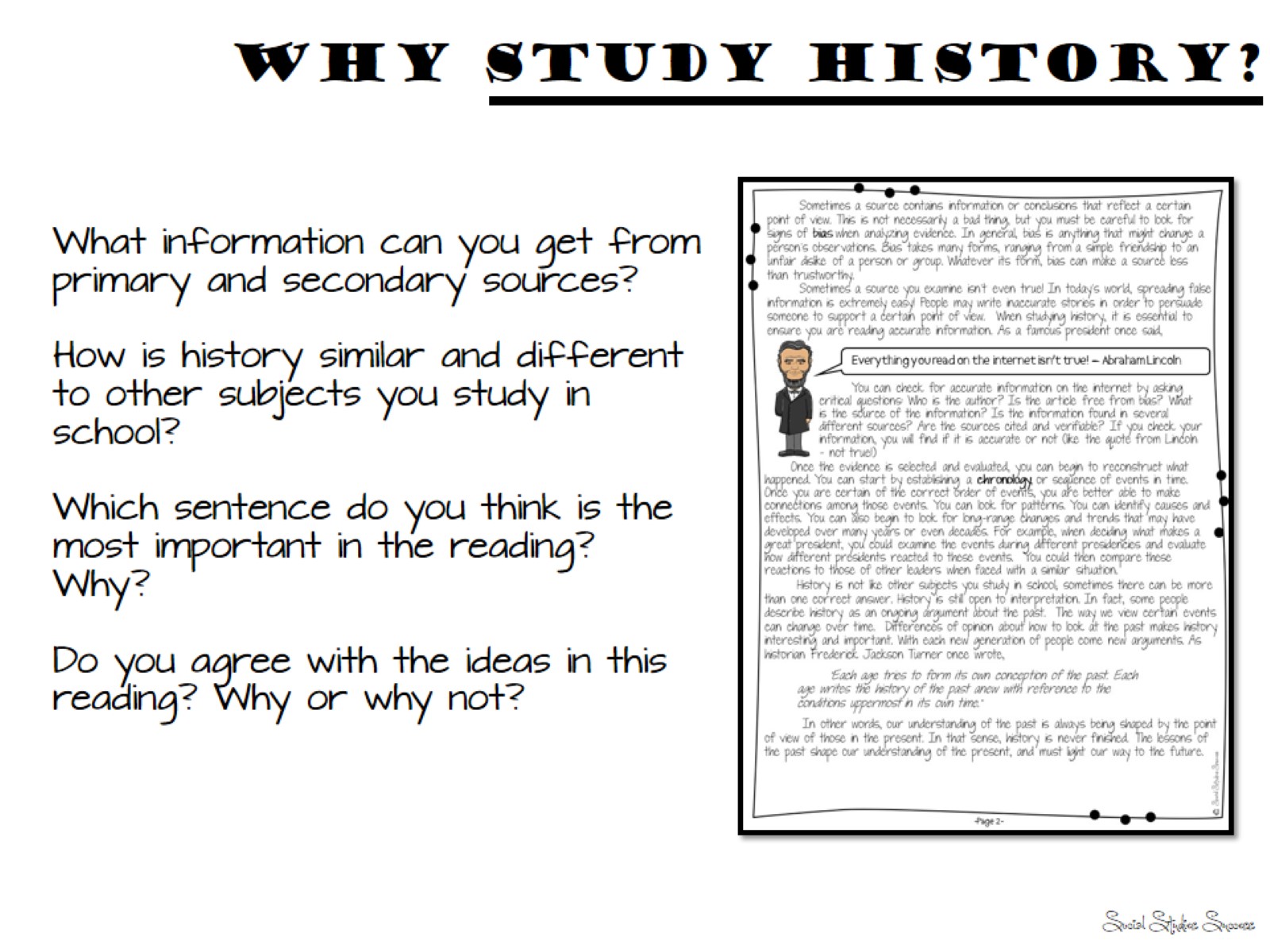 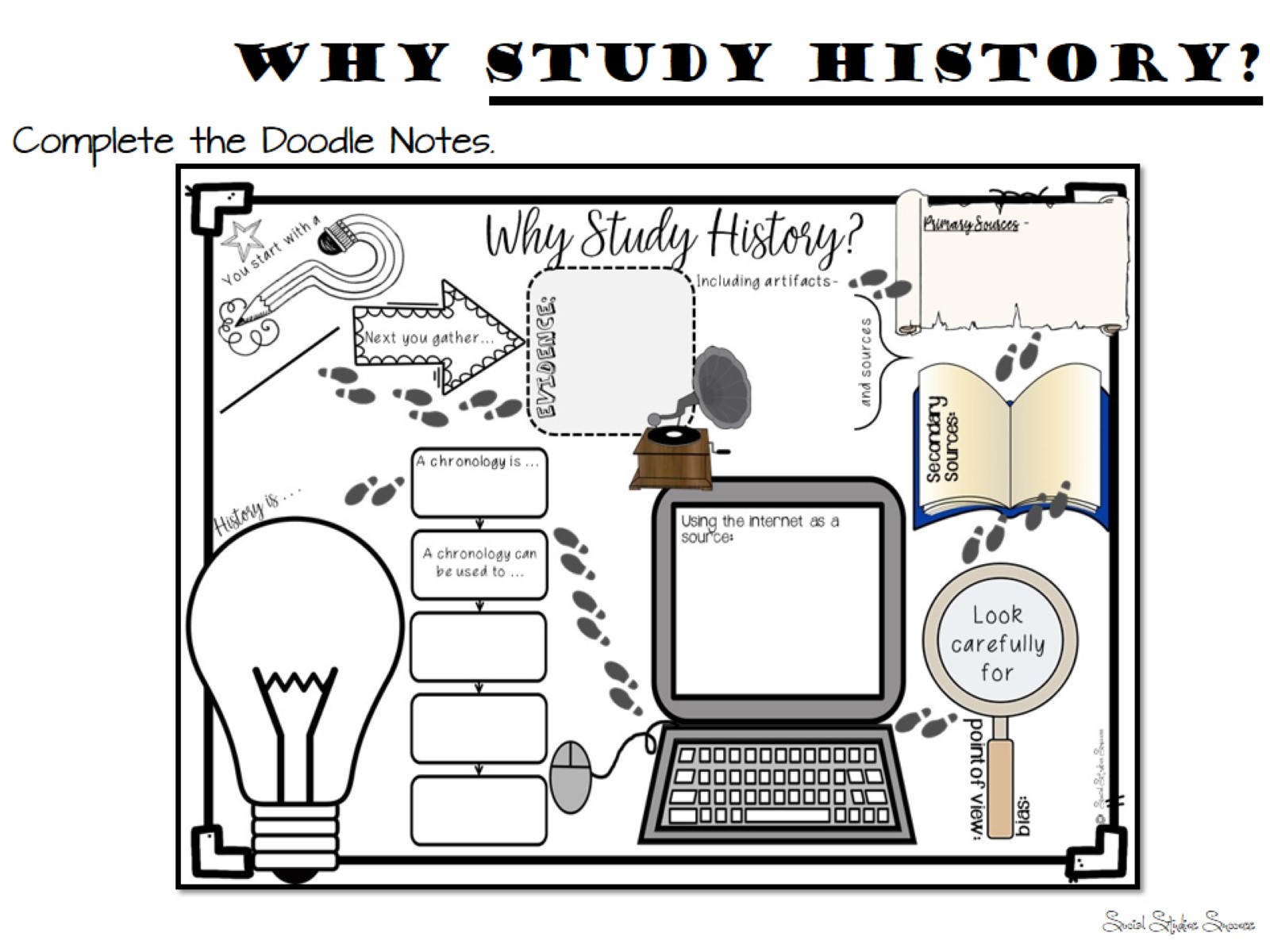 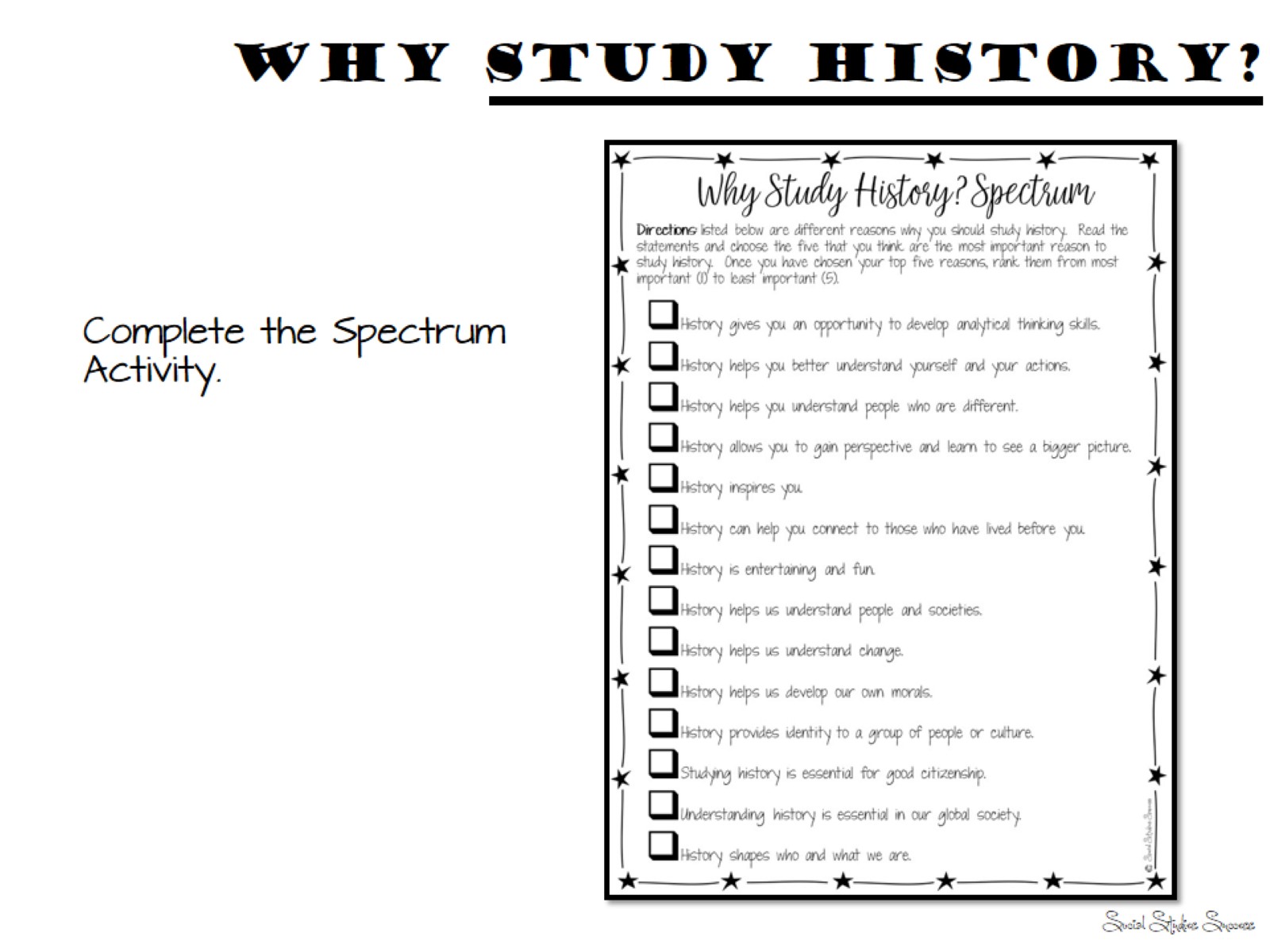